HORIZON 2025 Presentation of MDM’s development project for 2025
DG Presentation
All HQ staff
23rd and 24th May 2017
Purpose of the meeting
To present Doctors of the World - Médecins de Monde’s development project: Horizon 2025 


To share the progress made in the various projects that comprise this objective
Impression of having several ongoing initiatives and 
projects…
3
Roadmap CA
Vision
AcP
Rés. 2
Adoption
BAIN
Fin. 
Ind.
Steer.
Comm.
Network Roadmap
SP
ISMP
Assoc. 
Life
Steer.
Comm.
AP
HAD
….
….
….
[Speaker Notes: RM: RoadmapRes: resolutionHAD: Health and Advocacy DepartmentAcP: action planSP: strategic planAP: associative projectISMP: Information Systems Master PlanAssociational life steer. comm.Financial independence steer. comm.
BAIN]
… all organised around the organisation’s development project
2025
2016-2020
2015
Our Target
The Strategic Plan
and Action Plan
Our associative project
Horizon 2025
“To become the leading activist Health NGO working to achieve a fairer access to care and rights at home and abroad.”
1st stage to achieve our target for 2025
5 strategic priorities
2 requirements
An action plan for their implementation

Priorities for 2017
Our vision and Our Fundamentals
Social Justice
Empowerment
Independence
Commitment
Balance
This development is essential to address the changes in our environment and to strengthen our organisation
Why discuss change?  
To adapt to a humanitarian ecosystem undergoing significant changes



Rather than changing, it’s about evolving, transforming MdM
To strengthen our political independence
To increase our social impact
This development project is based
on our Associative Project...
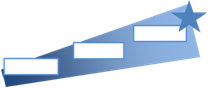 Aims
SP-AcP
AP
We want a world in which obstacles to health have been overcome and the right to health
is considered a fundamental right
… to achieve our political aims by 2025
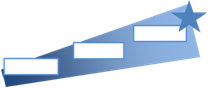 Aims
SP-AcP
AP
“To become the leading activist Health NGO working to achieve a fairer access to care and rights at home and abroad.”
To achieve our aims, the Strategic Plan divides the association’s project into 5 focal points and 2 requirements
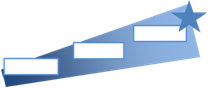 Aims
SP-AcP
Our combats with regard to our operations (focal point 1)
 Promoting access to care through access to rights
AP
The role of users (focal point 2)
  Empowering populations to take action
OUR FIGHTS
The role of our partners (focal point 3)
  Promoting coalitions for common causes
REQUIREMENTS
USERS
Our association model (focal point 4)
  Promoting commitment, activism and decentralisation
SP
INDEPENDENCE
Our financial independence and our efficiency (focal point 5)
  Ensuring financial independence for political independence
PARTNERSHIP
GOVERNANCE ACTIVISM
Two cross-cutting requirements
  Quality and innovation
These focal points and requirements are divided into objectives and action plans
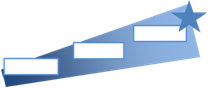 Aims
HR
SP-AcP
Mental Health
AP
SRH
ExternalisationAdoption
Vulnerable children
MRH
Gender
Environment
Crises and emergencies
OUR FIGHTS
Innovation
Creation of HAD
REQUIREMENTS
USERS
Ability to Act
Quality
Launch of unique purchasing & log Entity
PS
SP /
AcP
Improvement of Management
INDEPENDENCE
PARTNERSHIP
Partnerships
Increased Fundraising
GOVERNANCE ACTIVISM
Internat. Networks
Launch of unique fundraising unit
Global Brand
New Form of Mobilisation
Governance
Decentralisation Regionalisation
Activism
Institutional Development
Development Bodies
[Speaker Notes: GenderHR: Harm ReductionSRH: sexual and reproductive health MDS: Migrant Rights Health]
Our priorities for 2017 have been defined and will be supported by the association management (CA roadmap)
Rotation and operational transfer of projects
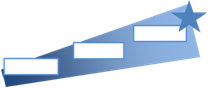 Aims
SP-AcP
Launch of the Health and Advocacy Department
AP
Following the roadmap of the International Network
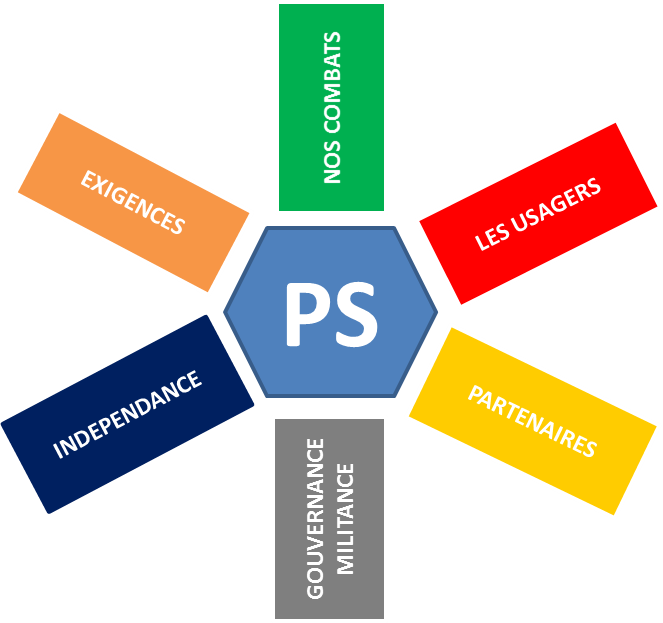 Continuation of the project on the dynamisation of associative life
Decentralisation and regionalisation
Implementation of the Financial Independence Group work launching the Financing Strategy Entity
Collect investment plan

Reinforcement of the organisation’s efficacy 
Creation of a Purchasing/Logistics entity….
Launch of the Information Systems Master Plan
A support team is being set up for this entire project
1
Rotation and operational transfer of projects
What is this?
This is our ability to develop, transfer, and even close down our projects to develop other ones, both in France and abroad. 

Why?  
To reinforce project appropriateness and relevance with regard to the strategy plan, changes to the socio-medical & legal context and the balance between action and advocacy
To recover some room for manoeuvre in terms of resources, to strengthen our political independence and to finance our development
To contribute to the growth of the International Network

Who does this involve? 
All stakeholders involved in operations in France and abroad

What are the main milestones? 
In France, validation of the France Group road map in November 2017, operational implementation plan in early 2018
Abroad, work in theme and geo-political groups already launched, cooperation with HAD and validation at International Joint Committees
2
Health and Advocacy Department (HAD)
What is this?
A Department that supports the range of political pathways pursued by MdM and ensures project quality
A Department that reinforces the France/International cross-cutting approach

To achieve the following objectives:  
Support MdM’s political combats  5 priority areas
Promote operational research and innovation
Reinforce the quality of medical and non-medical practice, projects
Support the cross-cutting approaches of the strategic plan

The individuals in question:
All MdM stakeholders are going to be impacted
Steering: 
HAD, in connection with other directors and advisors on the Board
Consultation with stakeholders on the basis of discussions already held
Construction of strong, meaningful interactions with all other Departments while maintaining close contact with the reality in the field

Major future milestones:
May – June 	Consultation and construction of the HAD 
3 July	Launch of the HAD 
Summer	Progressive roll-out of the HAD
By end 2018   	Assessment and readjustment if necessary
3
Roadmap of the International Network
What is this?
A plan for the reformation and development of the International Network (15 MdM organisations) over 2 years (2016-2018), spearheaded by the International Network Directorate (DRI) 
Why?
To create a strong community of stakeholders who defend the organisation’s mission, vision and values
To restore balance between the various organisations within the network
To increase our global influence
Who does this involve?
All organisations within the network
In France, all operational staff and support units
What are the main stages?
2-phase process launched in Sept. 2016 for 2 years
First appraisal conducted in Montreal in October 2017 to get an update on the initial achievements
Initial achievements
A joint memorandum of understanding on emergency actions
A set of best practice rules for the Boards
Topics covered
Harmonising our practices in the programmes
Coordinating the search for funding with fundraising
Increasing the number of members of the Network
Reforming governance
Developing a global brand
4
Decentralisation and Regionalisation
What is this?
Delegation of skills and decision-making from headquarters to the field

Why?
To get closer to the reality seen in the field and guarantee improved operation quality
To make a contribution to the development of civil society in the countries in which we are active and of the MdM Network, in line with the objectives of the strategic plan  

Who does this involve?
All stakeholders linked to international work including the support units
Network stakeholders

What are the main stages?
Pilot study montage being trialled at the Amman office; finalisation for late 2017
Capitalisation on experience planned in 2018 for extrapolation
4
Decentralisation and Regionalisation
What is this?
Defining responsibilities and providing regional offices with the means to develop more effective actions and advocacy within their territories and enable them to be fully associated with the combats led by MdM in France and abroad.

Why?
To provide better support for our combats and widen our influence within the territory.
To develop the mobilisation of the organisations and militants at a regional level. 
To contribute to the organisation’s energy/vigour on a national level. 

Who does this involve?
All regional offices, the France Group, Organisation Life Steering Committee, the French Operations Directorate (DOF), the HAD, the Director General and the Board

What are the main stages?
Reorganisation of the DOF between June and September, implementation of the HAD from July onward
5
Creation of the Financing Strategy Entity
What is this?
Creation of a unit (2 people) to define MdM’s strategy on financing

What is for?
To maintain our financial independence while developing 
To develop our International Network
To therefore recover unearmarked funds (RNA) flexibility in the mid-term
To rethink our financial model

Who does this involve?
Everyone: operations but also the Institutional Fundraising Department (DDI), private finance, fundraising, etc. 

What are the main stages?
Launch of a working group in June, in conjunction with the Financial Independence Steering Committee
6
Information Systems Master Plan
What is this?
Tools and processes to be implemented in order to support MdM’s development ambitions
Digital tools providing connected and cooperative working methods
Integrated tools for HR, finance, donor contracts, Logistics and Purchasing, General Services
Tools for the collection and processing of field data
IT Services and Infrastructure  Monitoring of user requests, data security, get the entire organisation online

Why?
To make daily life easier for employees by improving internal management flows
To be more transparent and break down barriers to the circulation of information
To bring the MdM community together
To support innovative initiatives and the capacity to monitor individuals, accompanied throughout their career

Who does this involve?
Everyone, at headquarters, in the field in France and worldwide

What are the main stages?
2017: MdM process review, infrastructure and safety study, IP Telephony, approvals workflow, intranet portal
2018: Cooperation tools, survey tools, patient files, etc.
2019: Tools for HR, finance, donor contracts, Logistics and Purchasing, General Services
7
Support team
What is this?
An MdM team, attached to DG, in charge of sharing and integrating all component parts of change with all MdM communities
Why?
To facilitate the process for change by sharing with everyone the consequences and changes that will be made within their department, its programme and its actions on a day-to-day basis
To structure the various stages of this project
To provide regular updates to the different MdM communities

Who does this involve?
Everyone is involved in these changes!

What are the main stages?
Completion of the recruitment of a project manager before the Mission Days (JDM)
Team launch post-JDM
Thank you…
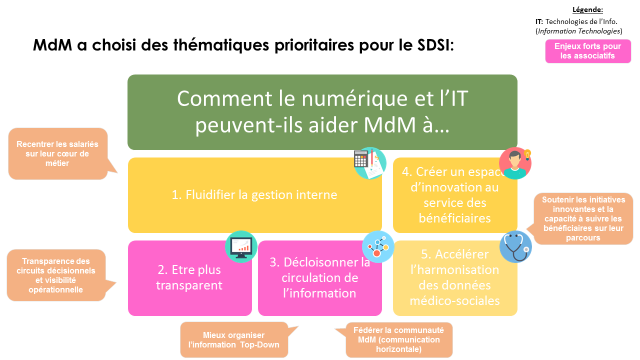 20